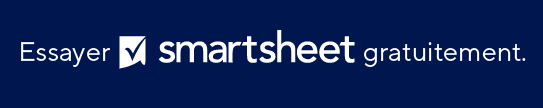 MODÈLE D'ANALYSE IMPACT/EFFORT - EXEMPLE
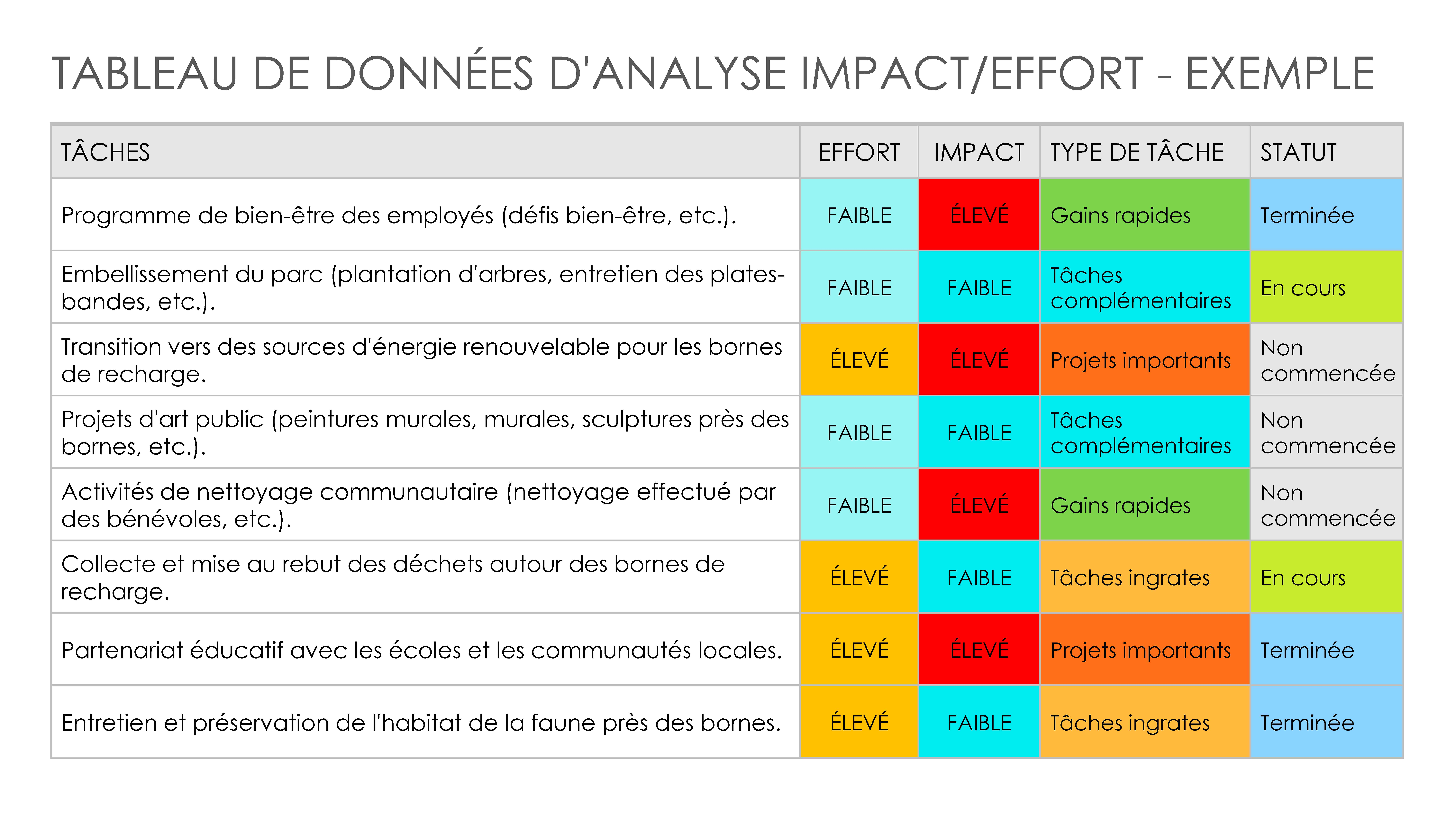 Quand utiliser ce modèle : ce modèle d'analyse Impact/Effort avec ou sans exemple de données est une ressource incontournable pour les responsables des opérations et les analystes métier qui ont besoin d'évaluations complètes des projets et des processus. Il est particulièrement utile pour examiner l'impact sur les opérations globales, ce qui en fait un outil clé pour une analyse opérationnelle approfondie. 

Caractéristiques notables du modèle : ce modèle se distingue par sa comparaison de l'effort requis pour accomplir diverses tâches opérationnelles avec l'impact qui en résulte. Il décompose les processus complexes en composantes évaluables et permet aux utilisateurs de hiérarchiser efficacement les tâches, de rationaliser les flux de travail opérationnels et d'améliorer la productivité. 

Parcourez ces modèles gratuits de matrice d'Eisenhower, conçus pour améliorer votre gestion du temps et hiérarchiser les tâches en coordination avec vos objectifs stratégiques et vos besoins de productivité.
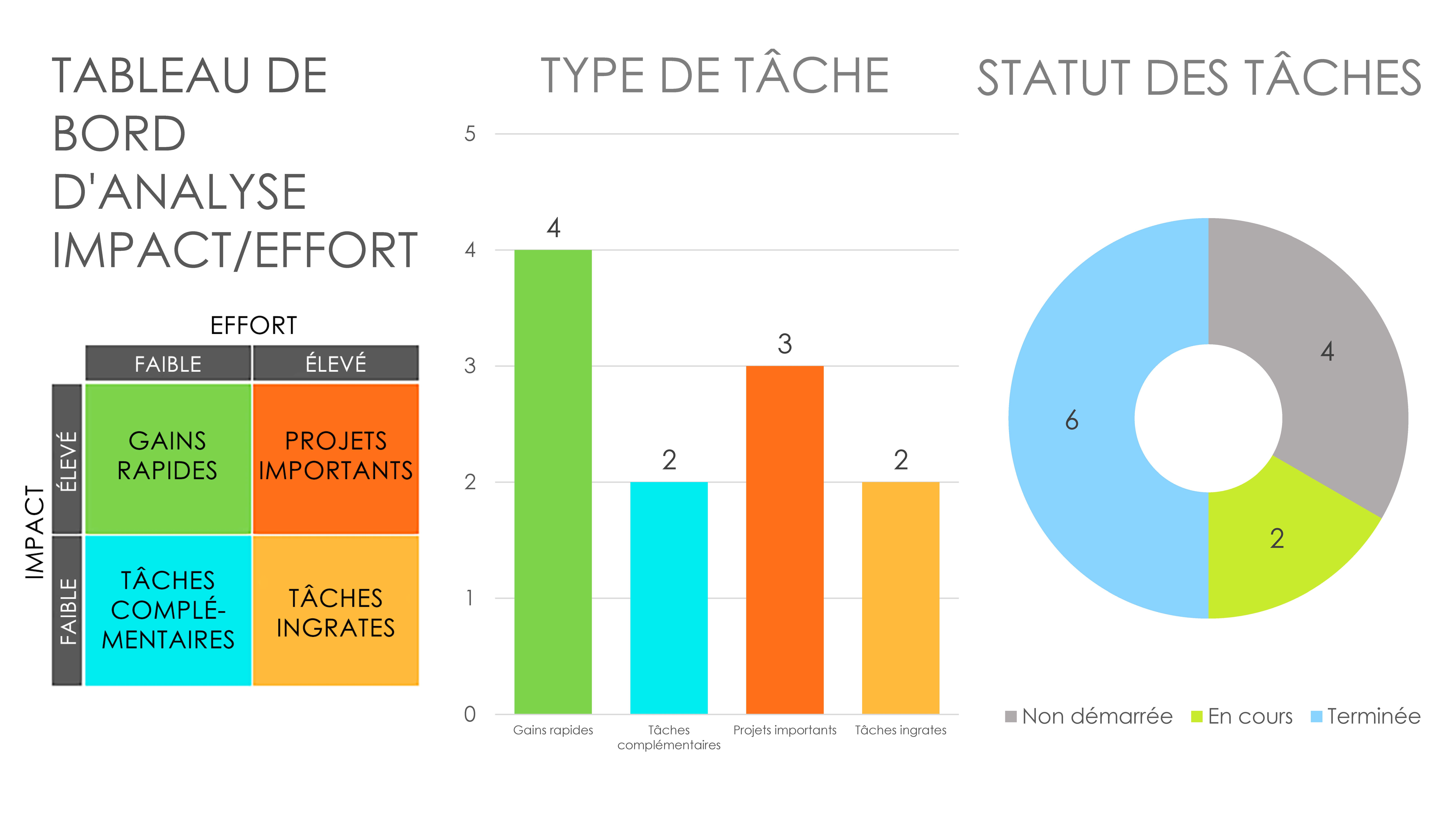 TABLEAU DE DONNÉES D'ANALYSE IMPACT/EFFORT - EXEMPLE
TYPE DE TÂCHE
TABLEAU DE BORD D'ANALYSE IMPACT/EFFORT
STATUT DES TÂCHES
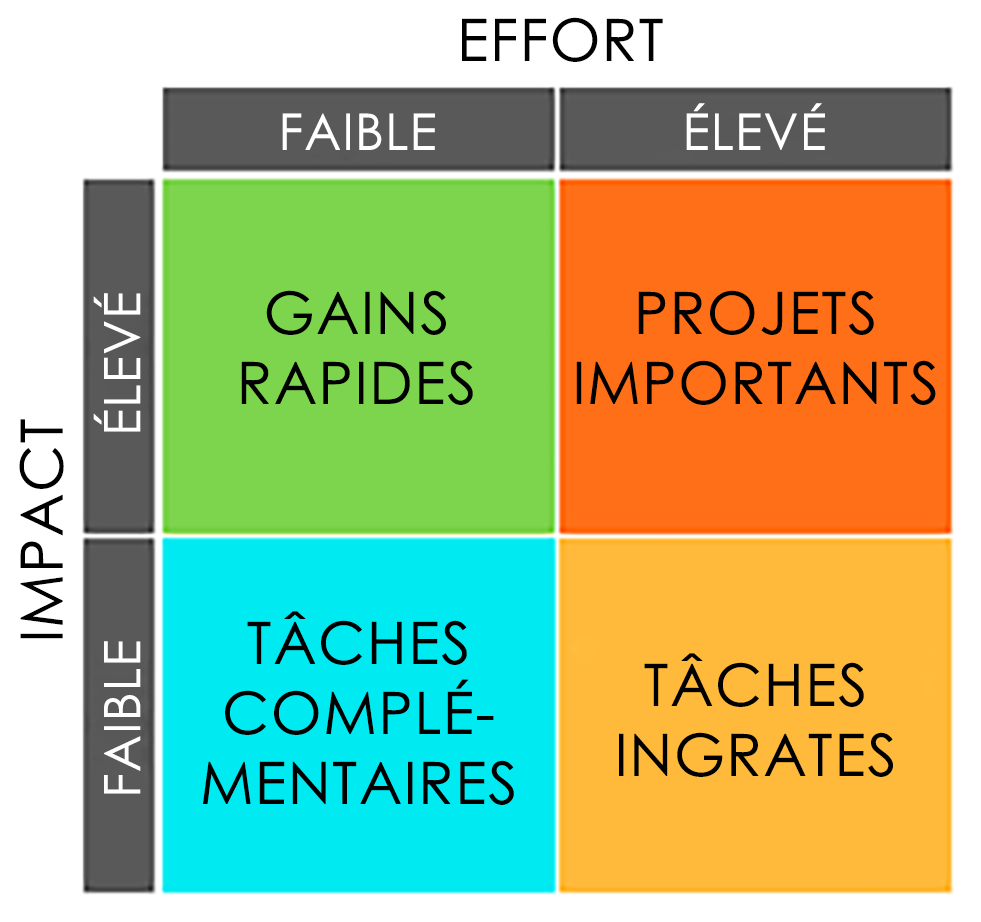 **Cliquez avec le bouton droit de la souris sur les diagrammes et sélectionnez « Modifier les données dans Excel » pour renseigner les données liées aux types de tâche et au statut.